RAZLOMCI
Iva Novosel,6.c
- Razlomci su brojevi koji izražavaju jedan ili više jednakih dijelova cjeline.
Nalazimo ih suda oko nas u svakidašnjem životu.
Naprimjer…
Školjke…
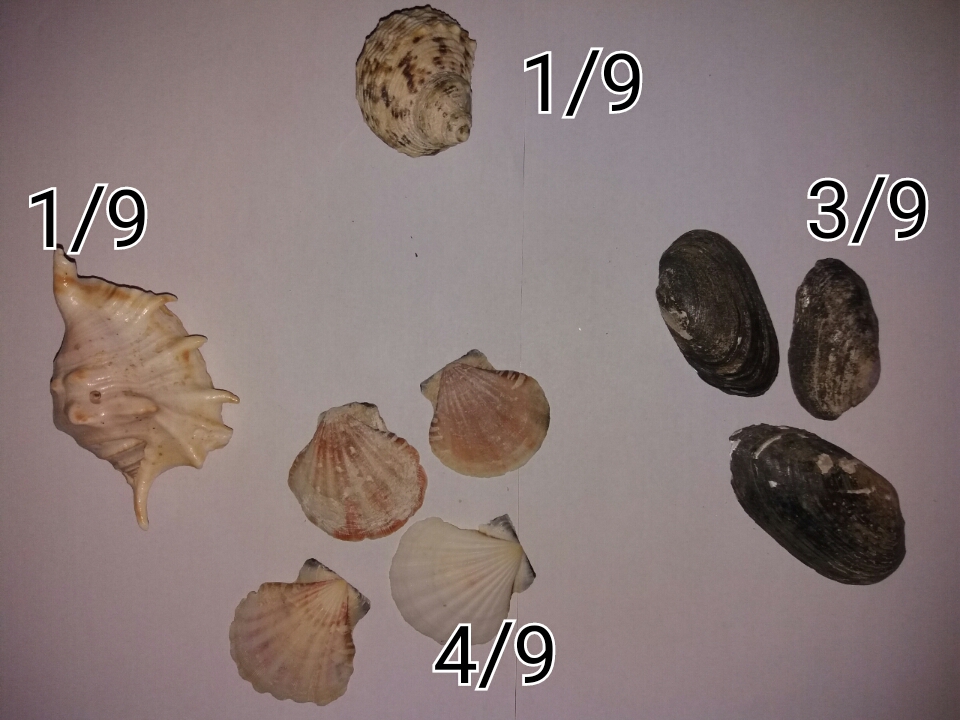 Lego kockice…
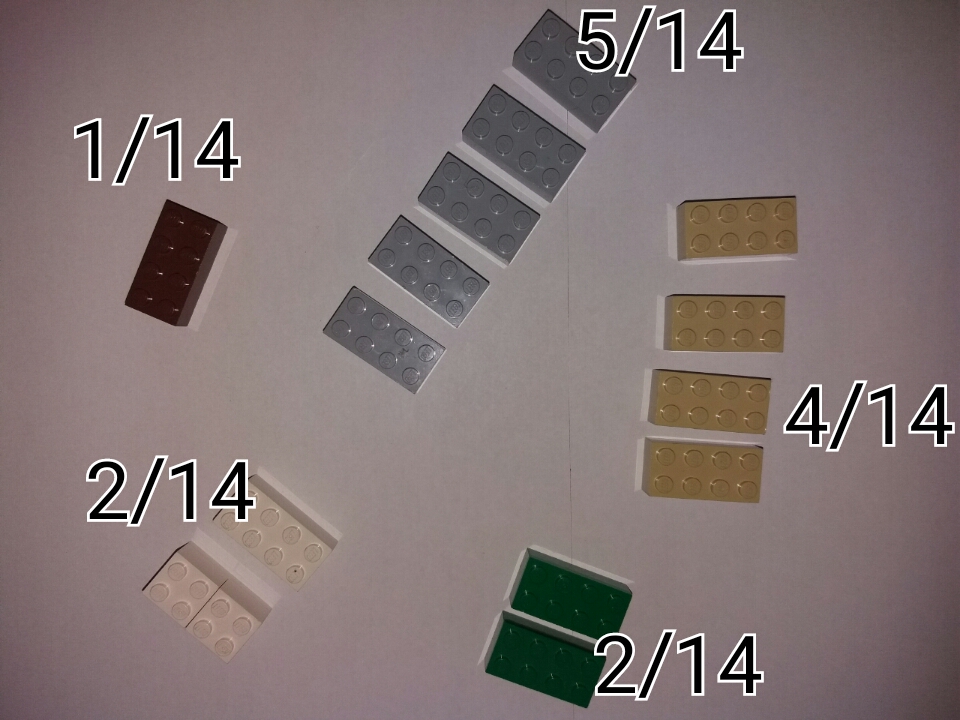 Bomboni…
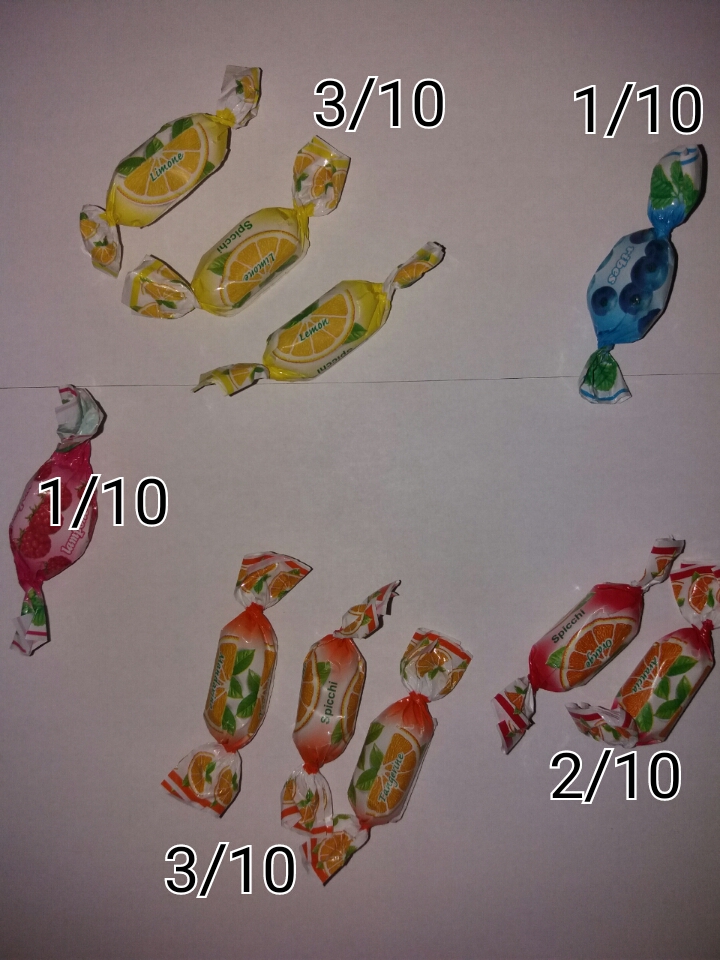 Lišće…
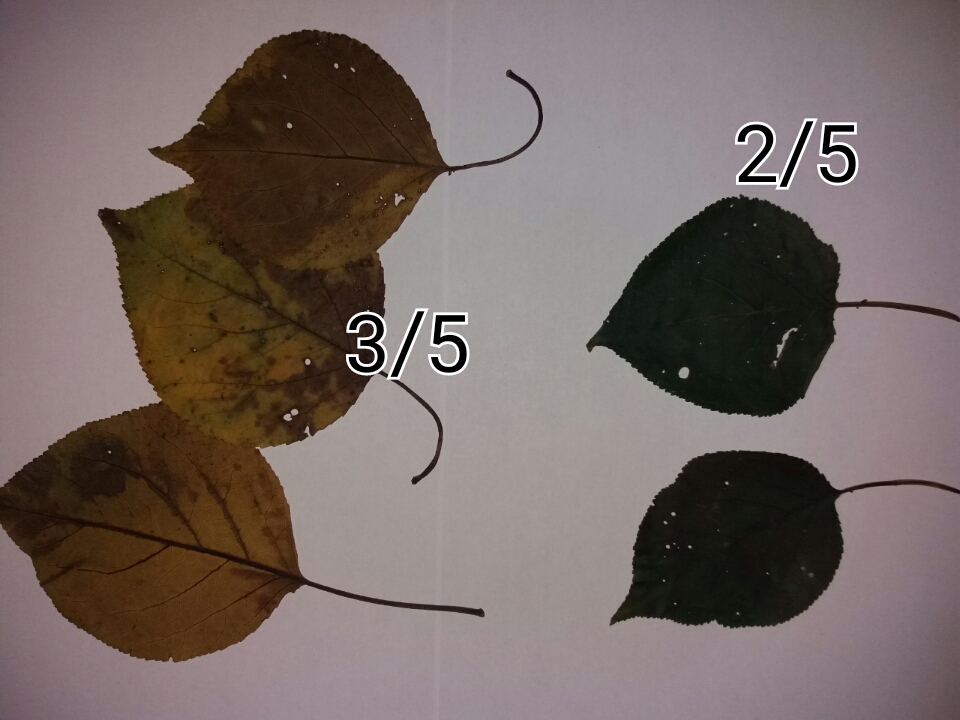 Flomasteri…
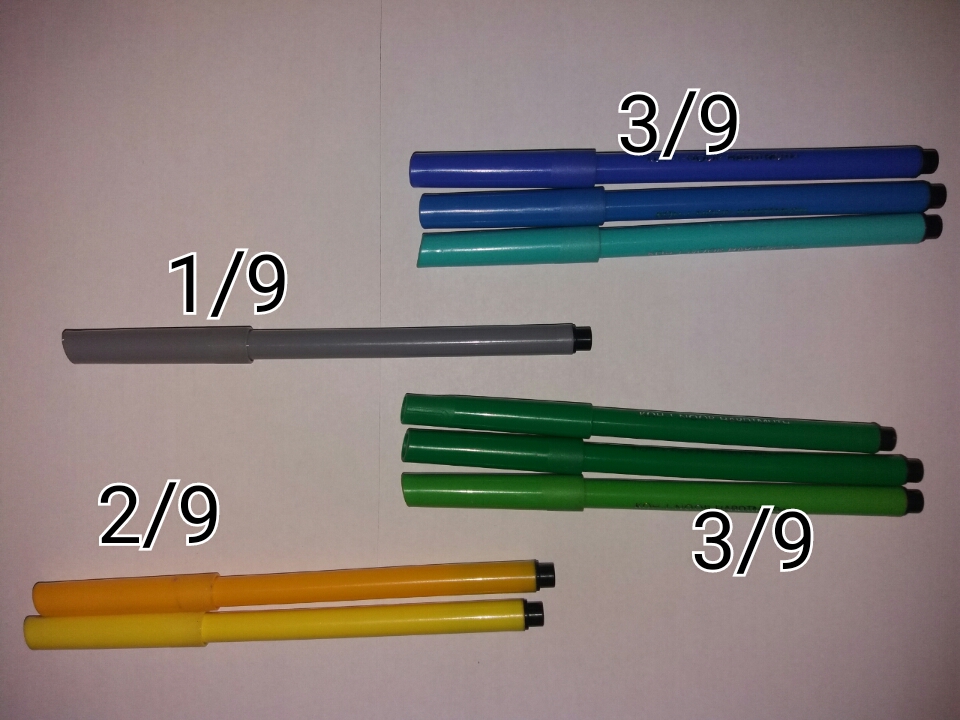 Bojice…
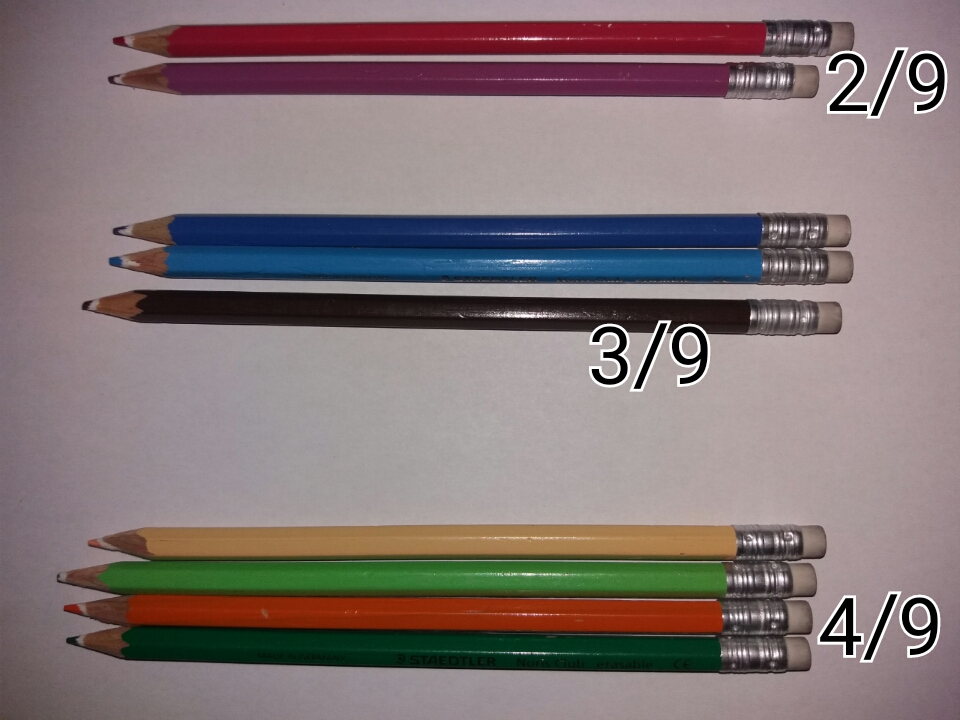 Kemijske…
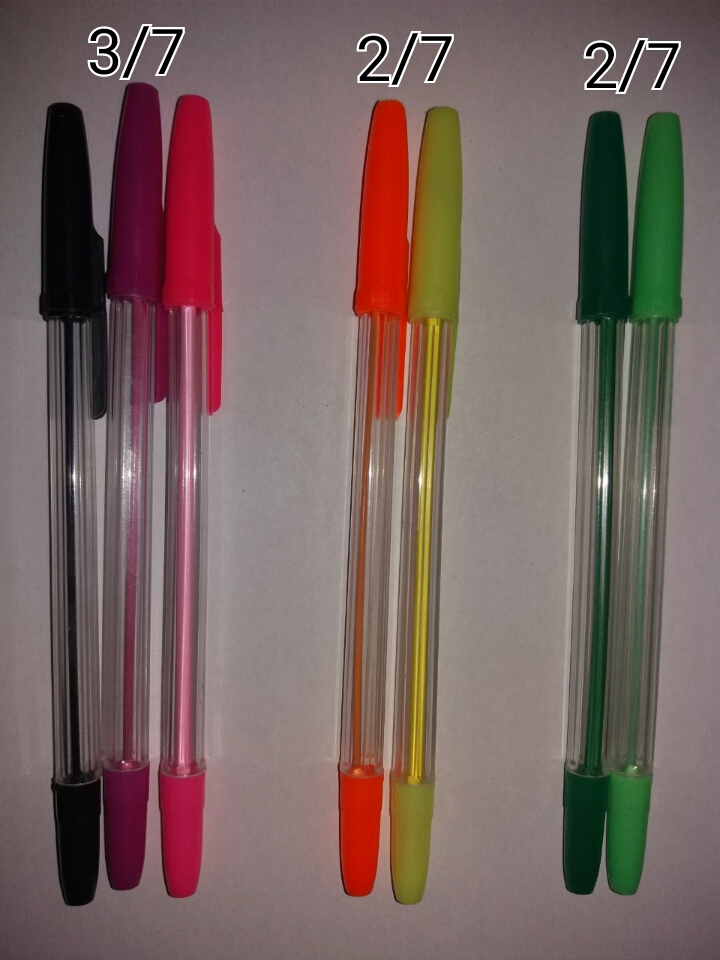 Elastične gumice…
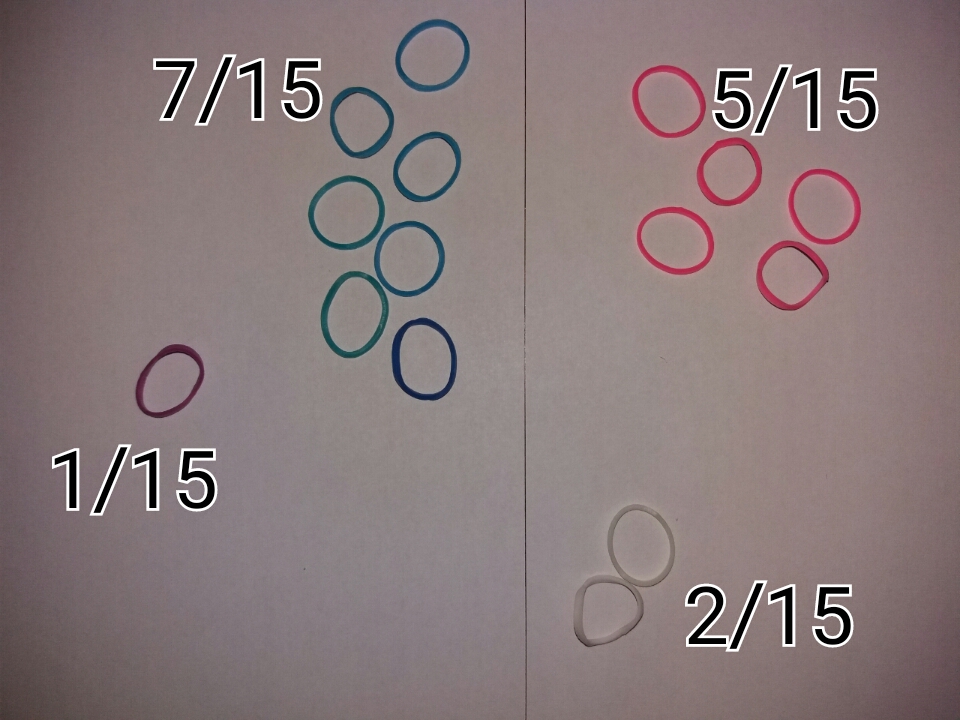 Frozen zvrkovi…
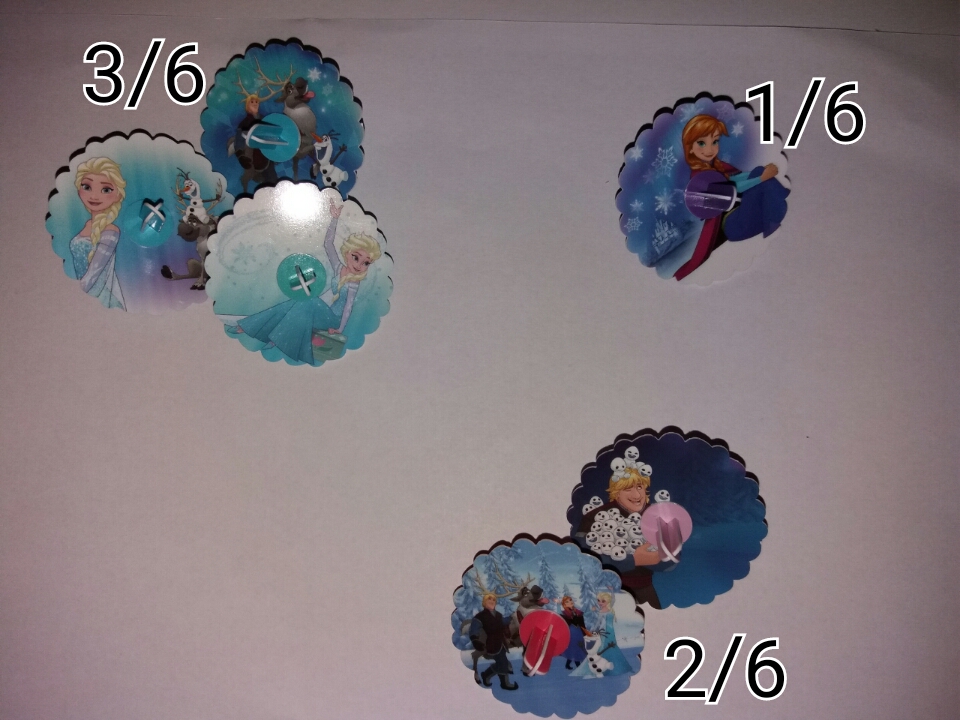 Lakovi za nokte…
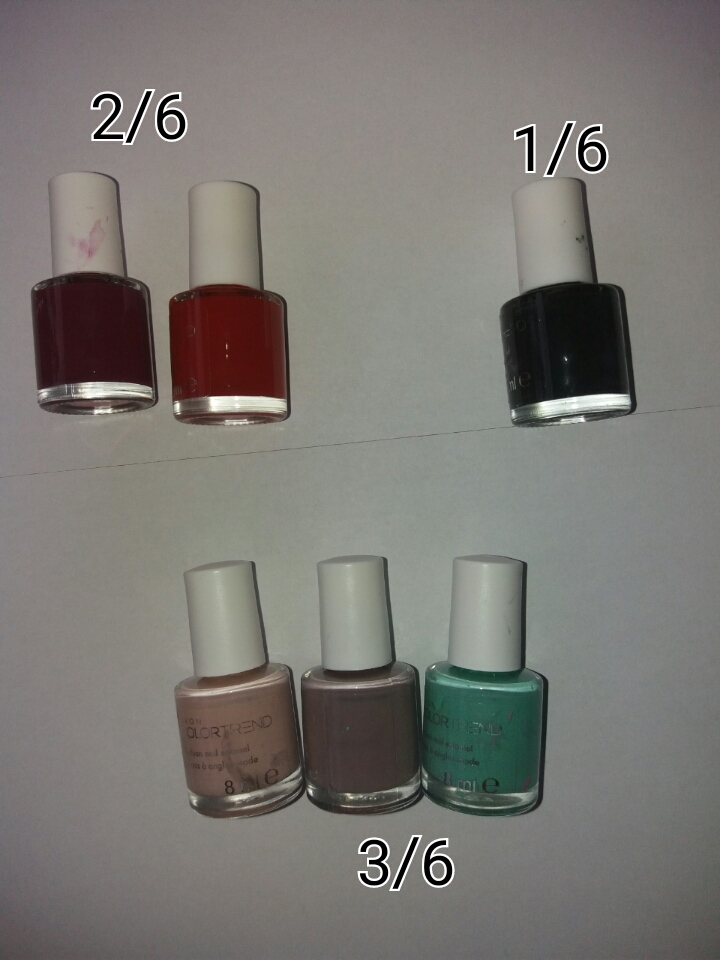 Gumice za kosu…
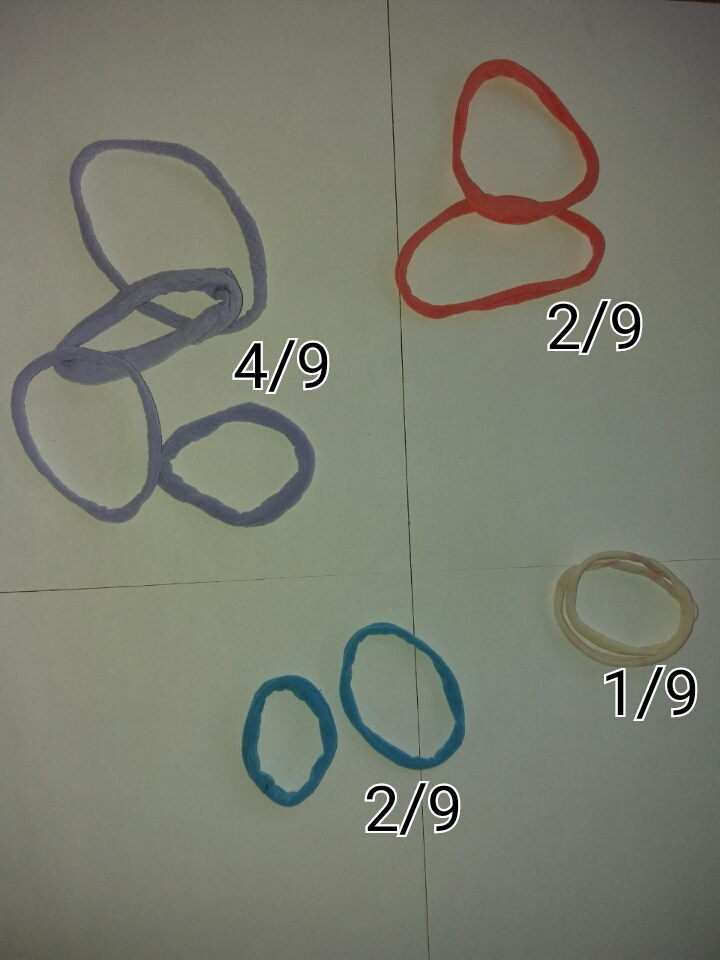 Perlice…
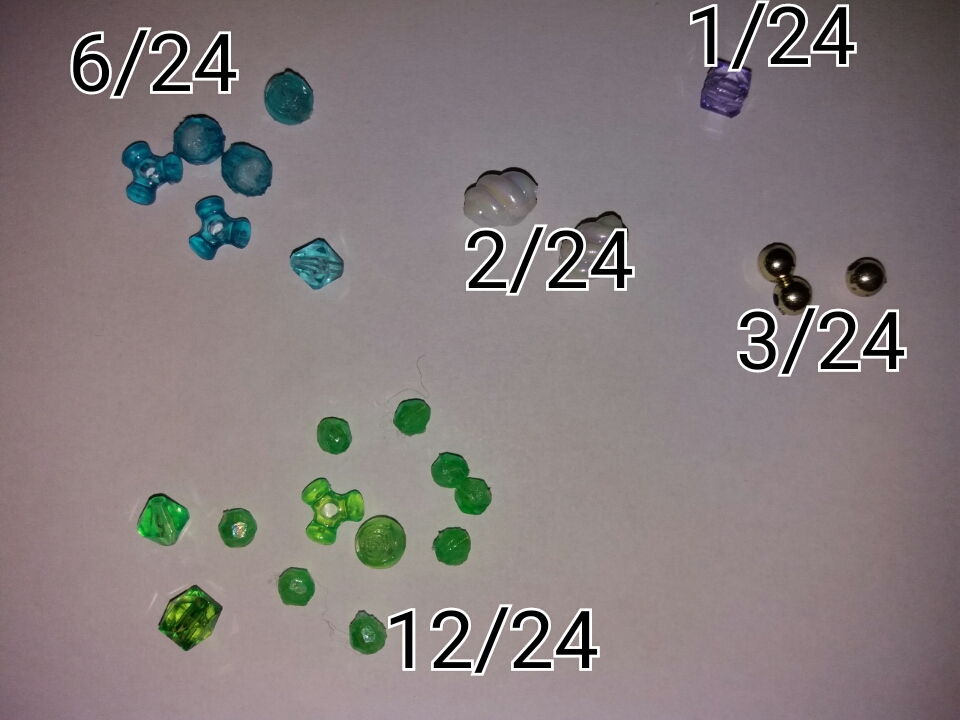 Konci…
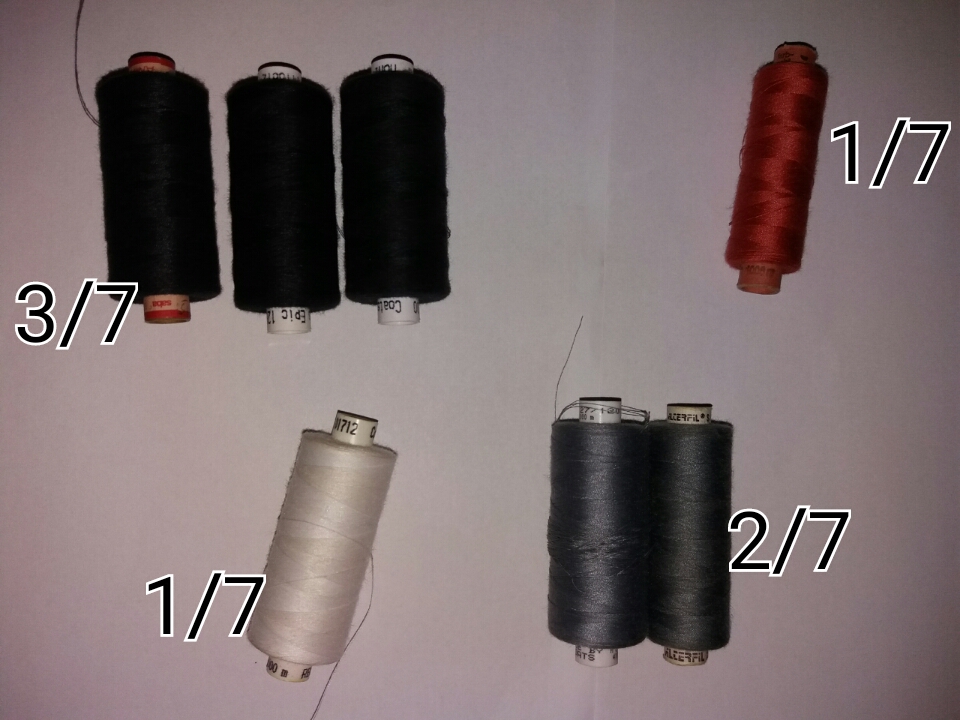